Diversity, equity and inclusion 2023



ASPS 2023 – a model for more continued diversity at our meetings
All sessions had senior and junior chair
We kept an eye on equity in selection chairs and invited speakers
We collected info on diversity during abstract submission (gender, cultural, linguistic, career stage)
We gave chairs instructions to seek to achieve balance when selecting speakers 

Do we want to collect some of this diversity information when people join ASPS?
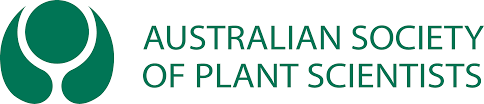 Diversity, equity and inclusion 2023

ASPS Carers’ Support Travel Grant
to enable conference attendance for people with caring responsibilities
funds will provide return air fares to the conference location for children and a support person to accompany ASPS members (general and student) with children (0-4 years) or children with high needs. Also additional expenses associated with accommodation requirements for family
3 awarded for ASPS 2023
2024 and beyond
Need to advertise this widely well ahead of conferences as people need long lead time
Offer for what conferences in 2024?
 

ASPS Indigenous Travel Grant
funds to support Indigenous presenters to travel to our sponsored conferences. 
none accessed in 2023
How to increase uptake of this?
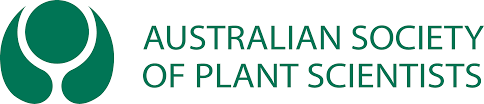